BÀI THUYẾT TRÌNH BỘ MÔN CẤP CỨU HỒI SỨC
ĐỀ TÀI: CHĂM SÓC BỆNH NHÂN PHÙ PHỔI CẤP
GVHD: Ths,Bs Nguyễn Phúc Học
Thành viên nhóm:
Võ Ngọc Trung
Trần Thị Thu Hường
Nguyễn Thị Trang
Nguyễn Thị Thu Trang
Trần Thị Hải Yến
Lê Thị Diễm
Dương Nữ Thương Thương
Nguyễn Thị Lý
Đặng Thị Nhi
Trịnh Nguyễn Minh Châu
Lê Thị Thúy Lan
Phan Thị Mỹ Hương
NỘI DUNG BÀI HỌC
KHÁI NIỆM
Phù phổi là tình trạng suy hô hấp nặng do thanh dịch từ các mao mạch phổi tràn vào các phế nang gây cản trở sự trao đổi khí.
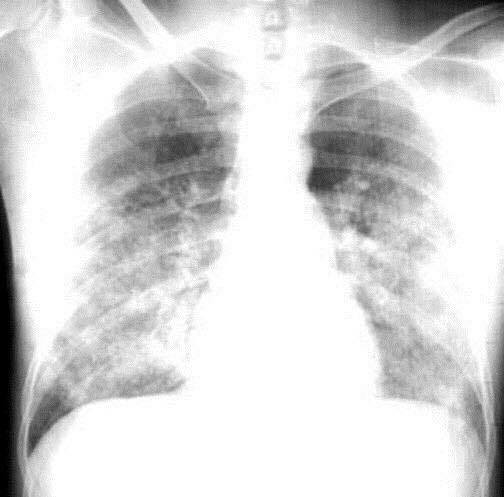 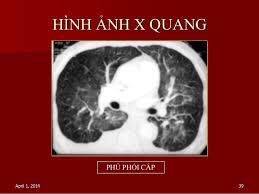 NGUYÊN NHÂN
Thường gặp là các bệnh tim mạch và bệnh thận:
    - Bệnh tim mạch: nhồi máu cơ tim, hẹp van hai lá, viêm cơ tim, tăng huyết áp.
    - Suy thận cấp, suy thận mạn.
Nguyên nhân khác:
            + Ngộ độc: monoxit cacbon, photpho hữu cơ.
            + Tai biến trong các thủ thuật: thông tim, chọc tháo dịch màng phổi quá nhanh, quá nhiều. 
           + Truyền dịch quá nhanh, quá nhiều.
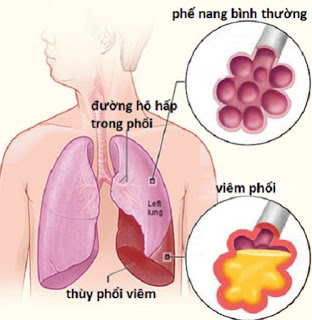 TRIỆU CHỨNG
Lâm sàng- Cơn phù phổi cấp thường xuất hiện đột ngột, tiến triển nhanh, hay gặp về đêm.- Bệnh nhân lo lắng, hoảng hốt, vã mồ hôi- Khó thở, thở nhanh (trên 30 lần phút), phải ngồi dậy để thở, tím môi và đầu chi - Có thể khạc ra đờm bọt hồng
- Nhịp tim nhanh (100 -140 lần phút), có thể nghe thấy nhịp ngựa phi trái, tĩnh mạch cổ nổi.- Huyết áp có thể bình thường hoặc tăng - Phù phổi cấp kéo dài, muộn, bệnh nhân sẽ suy hô hấp nặng, tụt HA, rối loạn ý thức.- Các triệu chứng lâm sàng của bệnh lý nguyên nhân phù phổi cấp: rung tâm trương, tim ngựa phi, phù…
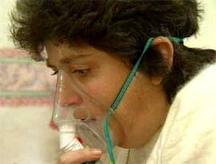 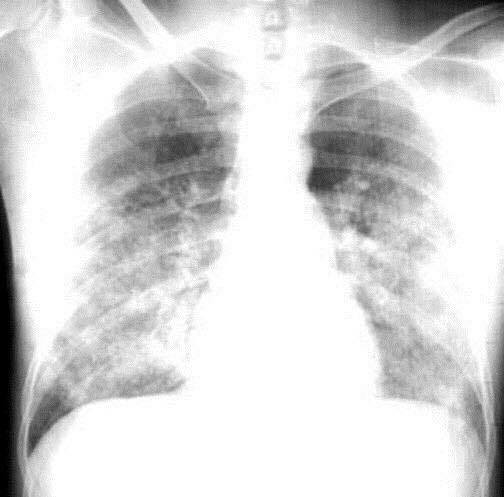 TRIỆU CHỨNG
Cận lâm sàng- XQ phổi: mờ lan toả 2 bên phổi, lan từ rốn phổi ra (hình cánh bướm); có thể thấy bóng tim to (chỉ số tim- ngực > 50%)- Khí máu: PaO2 giảm, PaCO2 bình thường hoặc giảm.- Các xét nghiệm và thăm dò khác:. Đánh giá huyết động: CVP (áp lực tĩnh mạch trung tâm); PCWP (áp lực mao mạch phổi bít) tăng; CO (cung lượng tim) giảm.. Điện tâm đồ: có thể thấy dấu hiệu NMCT, dầy thất trái... - Các xét nghiệm tuỳ theo nguyên nhân phù phổi cấp: tăng ure, creatinin trong suy thận; tăng CKMB, troponin trong nhồi máu cơ tim.
ĐIỀU TRỊ
Điều trị triệu chứng:
Đặt bệnh nhân ngồi (hoặc nửa nằm nửa ngồi), thõng chân
Thở oxy 6-8 lít/phút qua xông mũi hoặc qua mặt nạ
Hút đờm dãi, bọt hồng trong miệng, mũi
Băng ép gốc 3 chi, thay đổi luân phiên 15 phút/lần
Morphine 0,01 g tiêm TM
Lasix 20 mg/ống, tiêm TM 2 ống/15-30 phút/lần
Thuốc khác:
Nitroglycerin  ngậm dưới lưỡi hoặc truyền tĩnh mạch 
Nếu phù phổi nặng, không đáp ứng điều trị trên: bóp bóng qua mặt nạ, sau đó đặt NKQ và thở máy.
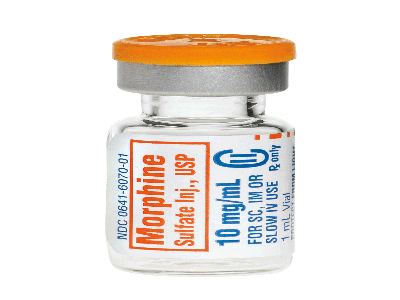 CHĂM SÓC BỆNH NHÂN PHÙ PHỔI CẤP
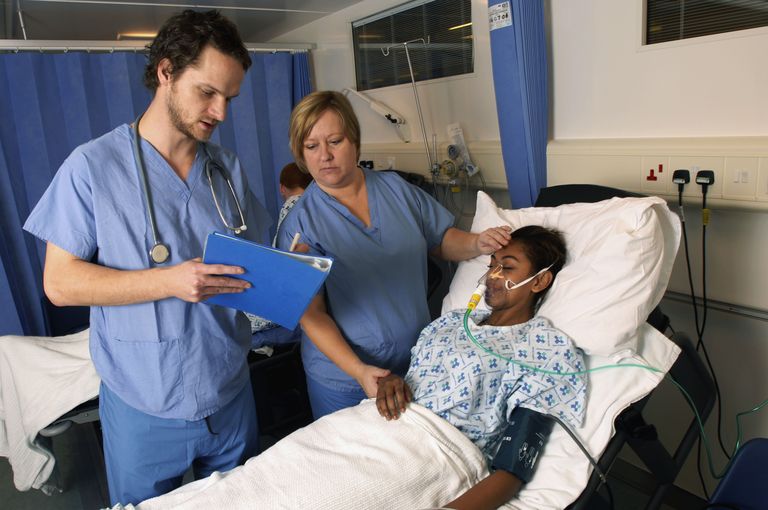